 SISP是資訊管理研究的重要課題之一
Table: International Issues in IS Management Rankings
Rank
International issue
1
Strategic IS planning
2
IS organizational alignment
3
Information architecture
4
Competitive advantage
5
Data as a resource
6
Human resources
7
Security and control
8
Integrating technology
9
Software development
10
IS’s role and contribution
(
:Watson
, 1997)
et al.
資料來源
策略資訊系統規劃重要性
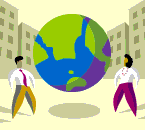 1
策略資訊系統規劃的用語
資訊系統規劃(King, 1988;Galliers, 1987)
        (Information Systems Planning, ISP) 
   資訊系統策略規劃(Fitzgerald, 1993)
         (Information Systems Strategic Planning, ISSP)
   資訊系統策略形成(Reponen, 1993)
         (Information Systems Strategy Formulation, ISSF)
   策略資訊系統規劃(Lederer, 1996;Segars & Grover, 1998)
        (Strategic Information Systems Planning, SISP)
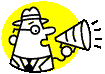 2
  策略資訊系統規劃的意義與內涵
  Lee 和 Gough(1993)的觀點
      包含於企業策略規劃中， 並經由一個調適及持續
      進行的程序，有效整合組織管理與資訊系統，以
      達成企業經營目標。
  Reponen(1993)的觀點
       一種互動的學習程序，主要目的在於建立一個涵
       蓋資訊系統設計、實施與運作之計畫，此計畫內
       容必須有效整合企業流程改造與資訊科技發展策
       略。
  Baker(1995)的觀點
       包含列出具效率、效能和策略性資訊系統之開發
       優先順序且必須包括實施這些資訊系統之變革管
       理考量、控制程序與組織結構。
3
  策略資訊系統規劃的意義與內涵
  King(1988)的觀點
       SISP是一種輸入--處理--輸出之架構，包含現有企
      業計畫、資訊科技、組織結構及科技趨勢等輸入項
      目， 經由策略性資訊系統規劃程序，產生合適企業
      組織 之資訊系統計畫。

  Lederer 和 Sethi(1988)的觀點
     尋找電腦為基礎之應用系統組合程序，這些應用系
     統組合將有助於組織執行企業計畫及瞭解其企業目
     標。
4
企業必須實施SISP因素
資訊科技的急劇發展
           Internet, Extranet, Intranet, GroupWare,
           物件導向資料庫(OODB) 、高速網路(Gigabit  Networking)
           主從架構(Client-Server Architecture)
    資訊系統之策略性角色
           企業流程改造(Business Process Re-engineering)
           虛擬企業(Virtual Corporation) 
           電子商務(Electronic Commerce)
           國際資訊系統(International Information Systems)
     資源的限制
           軟、硬體資源、 人力資源、 成本
    系統整合的必要性
           新系統發展、 陳舊系統的考量
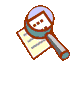 5
  策略資訊系統規劃的範疇
External
Business
Environment
Internal
IS/IT
Environment
Internal
Business
Environment
Current
Applications
Portfolio
External
IS/IT
Environment
Planning
Approaches
Tools & Techniques
Business
IS
Strategies
IT
Strategy
IS
Management
Strategy
Applications
Portfolio
Models &
Matrices
Strategic
IS/IT
Planning
Process
6
策略資訊系統規劃的範疇
短期(一年)
分散式資料庫系統建置
網路架構的設立
相關語言學習設備
群組軟體
網路資源整合
中期(一至三年)
網路安全機制建設
線上防拷貝技術
網路安全機制建設
資料搜尋引擎
長期(三年以上)
資料庫整合
資料挖掘
寬頻網路建置
系統資訊流整合
光碟儲存技術
視訊設備
外在環境目前IS/IT實作應用狀況：
        隨著科技的進步IS/IT發展已逐漸成熟，資料庫技術的發展穩定、頻寬障礙的克服，再加上各種網路上的相關技術發展，網路已經不單單只是做為傳遞訊息的媒介了，透過網路的技術的應用，網路可以相互溝通、做行銷、甚至提高競爭力，一般企業的網頁普遍都已做到可用來行銷甚至提高競爭力，但相對於培養高科技人才的各校來說，網頁技術多只停留在訊息的傳遞，忽略了其本身策略方面的價值，因此本系更應針對此方面設計出能有效提高本系學生競爭力的網頁技術，而不單單只是用網路來傳遞訊息。
長期(三年以上)
推動產官學界三方策略性結盟，成立整合式研究中心。
與產業界成立策略團隊進行長期性的專門人才培訓計劃。
尋求校際合作的機會。
整合系上老師研究與著作，以及研究生論文電子化，並將參考來源（書，論文）也一併加入。
成立推廣教育班。
參加國外大型研討會，甚至成立類似的國際性研討會議。
本系內部
環境分析
本系外部
環境分析
本系內部
IS/IT實行狀態
本系外在的機會分析：
        在這分工細緻、求新求變的世代，任何行業都講求專業，本系為技職體系第一把交椅，專業技術能力自不在話下，且在資訊相關產業有一定的口碑，若能加強學術領域的研究，將會來本系必會在資訊領域中占有一定的份量。

本系外在的威脅：
        近年來技術學院、科技大學林立，且由於資訊科技管理相關人才的迫切需要，各校紛紛設立資訊相關系所，再加上一般大學的資訊相關系所，使得原本的競爭愈來愈激烈，在加上企業邁入全球化，未來本系不只是要跟國內的所有大學競爭，而是要跟全球的大學一爭高下。
本系目前IS/IT實作應用狀況：
        目前本系IS/IT大多停留在DP和MIS階段的應用，如相關的校務資訊系統，缺乏有策略性的系統規劃，特別是本系的網頁技術，只停留在DP階段，將傳統由紙張所傳遞的資訊改為由網路傳遞，雖然資訊的傳遞不再受限於時間、地點，但僅用來做為系上與學生之間的溝通管道，無法更有效的利用IS/IT技術來提升本系的競爭力，這點是本系目前急需改善之處，也是本報告針對本系策略規劃的重點所在。
短期(一年)
系務輔助資訊系統（包含線上系 辨公佈欄）
語言學習機
線上群體決策排課系統
學生服務網（含意見箱）
中期(一至三年)
線上教師行政與管理系統
畢業生系統（包含成立畢業生ＢＢＳ、畢業生聯繫網)
知識網
線上專題展覽區
長期(三年以上)
分散式學習系統（如遠距教學)
廠商線上徵才資料庫
資管論壇
中期(一至三年)
5.    學校相關行政事務流程電腦化，形成校園資料資訊化，加速資訊在各處室之間的流動速度，增加作業效率。
6.    透過整合性的合作計劃，結合老師們與學生的群組合作方式，主動出擊產業界。
7.    由２至３個老師結合彼此課程內容上的主題設計，針對一個產業界進行介紹。例如：ＭＩＳ與系統分析與設計。
短期(一年)
專門負責的系務電腦化小組。
作業相關人員的配合與協助。
結合英語學程老師進行課程教授。
考慮延聘許多具實務經驗剛從公司退休的高階工程師。
成立一個整體性有系統的畢業生家族機制－系友會。
加強系學會的功能與管理（資服團）。
導師制的設計。
群組的心理建設。
系文徵稿活動，可結合課程內容。
中期(一至三年)
多舉辦相關研討會，多增加些與外界進行交流的機會。
與企業界建立建教合作的關係，累積學生實務經驗。
透過課程上的設計，可以將時限拉長成為一學年的課程，上學期輔以理論性內容，下學期則可以實務性探討的內容為主。
成立專責委員會進行資源整合與分配，以配合系所未來發展。
本系優勢：
        學生多有深厚的技職體系背景，因此，專業技能比一般大學生好，深獲企業界肯定。

本系劣勢：
        學生基礎數理與英文能力較差，若要朝研究方面發展，沒有厚實的基礎數理能力是不夠的，且對於第二外語的培養，是乎不如一般大學生。
目前外界
IS/IT實行狀態
Strategic
IS/IT
Planning
Process
使用規劃模式：
綜合模式
IT
IM
IS
7
 規劃結果：( IS + IT + IM ) Strategy資訊架構
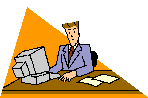 8